WTSA-20Overview of IT ToolsHow to access to services, documents and eventsTelecommunication Standardization Bureau of ITU
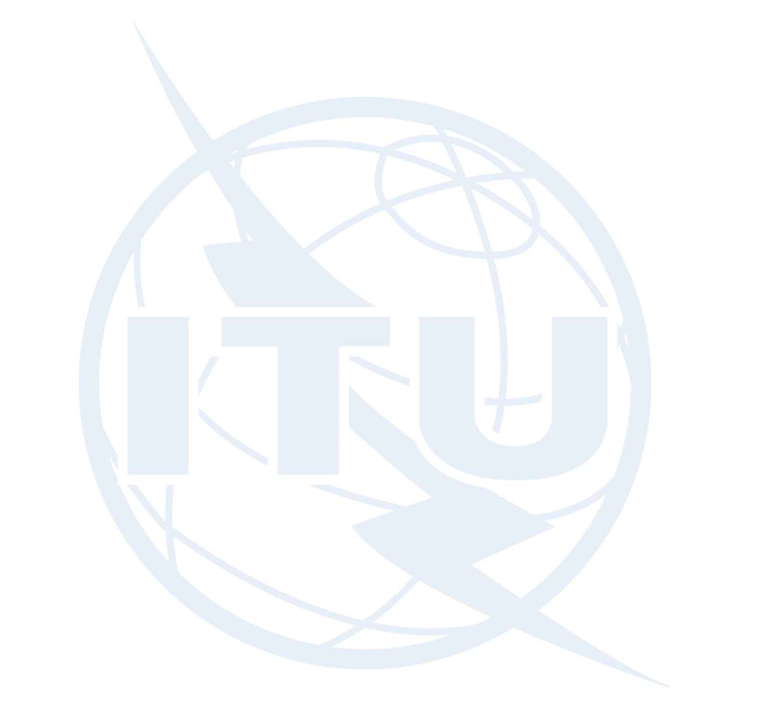 Introduction
The Standardization Sector of ITU has developed a series of IT tools that are aimed at allowing, facilitating and assisting the participation to the work of ITU-T.
Being this the year of WTSA-20, we believe the introduction of this overview is even more necessary. The preparations in the Regions are progressing. 
Taking into account of the Covid-19 outbreak worldwide, the Bureau intends to reach out to all and invite ALL to join the work and use the IT tools made available. Thank You.
2
What are the IT tools that can assist your work with us
ITU MyWorkspace - How can I access ITU-T work at all time: 
ITU Translate – How can I read the documents in one of the six official languages 
ITU-T Mailing lists - Receiving latest information
ITU-T  E-Meetings - ITU-T virtual meetings
ITU-T Experts Community - Connecting with Others
ITU and ITU-T Events – onsite and online
ITU-T Cloud – storage of files
3
MyWorkspace
4
ITU-T MyWorkspace access
https://www.itu.int/myworkspace/
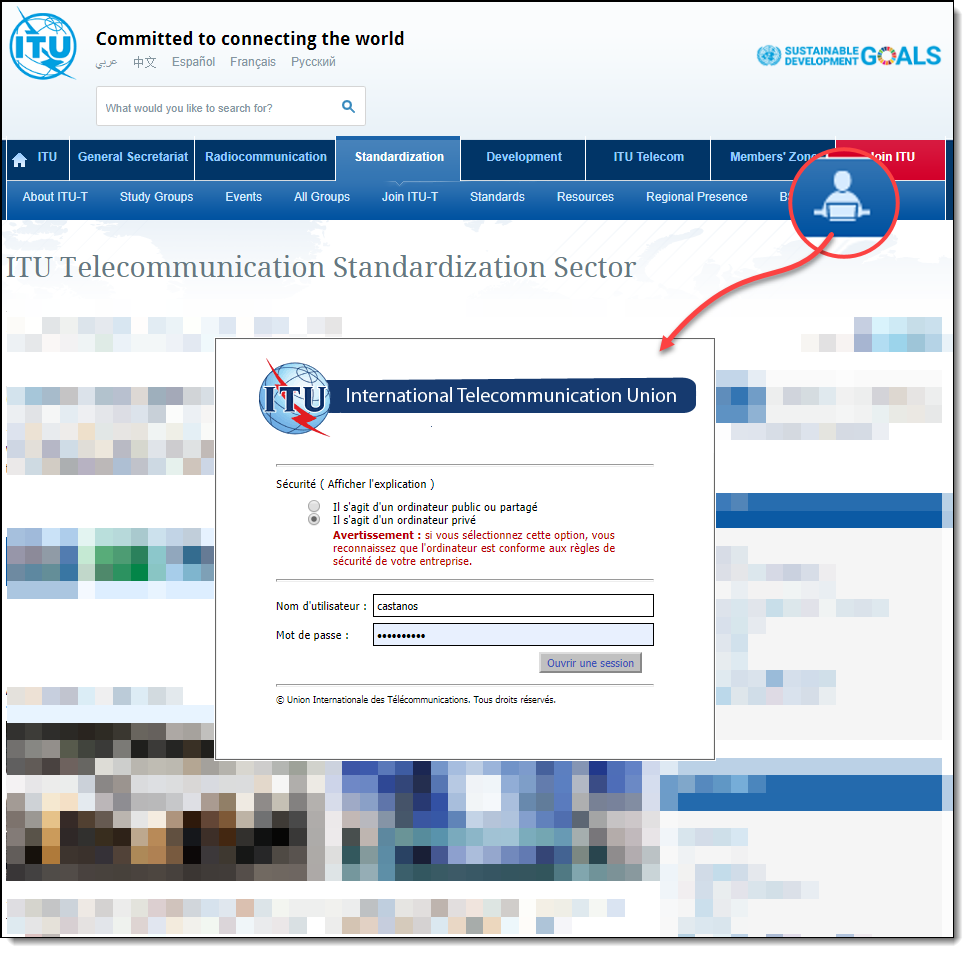 Accessible from ITU-T home page:
	itu.int/itu-t
With your ITU account
MyWorkspace – Mobile & Desktop App
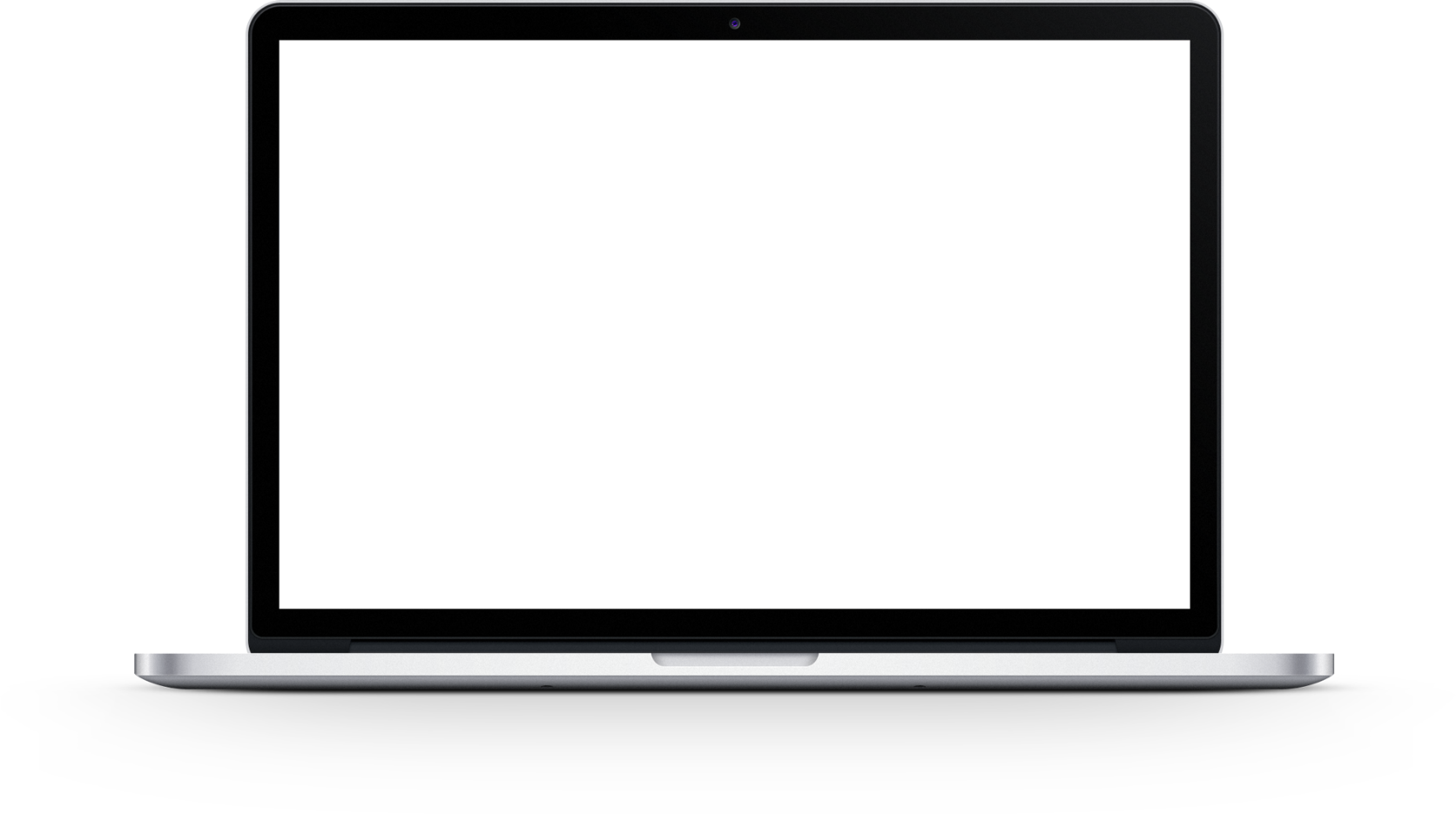 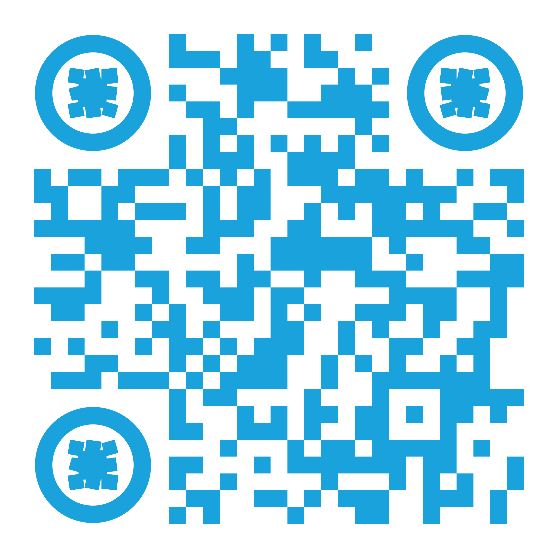 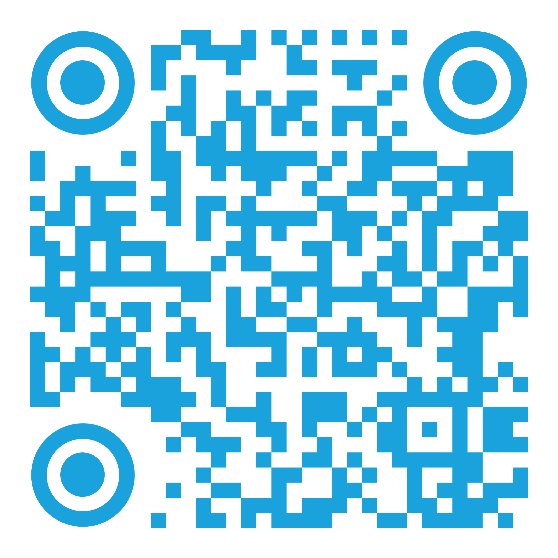 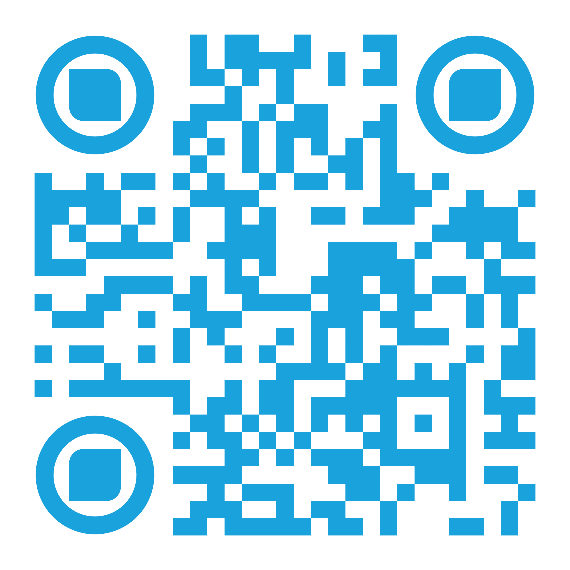 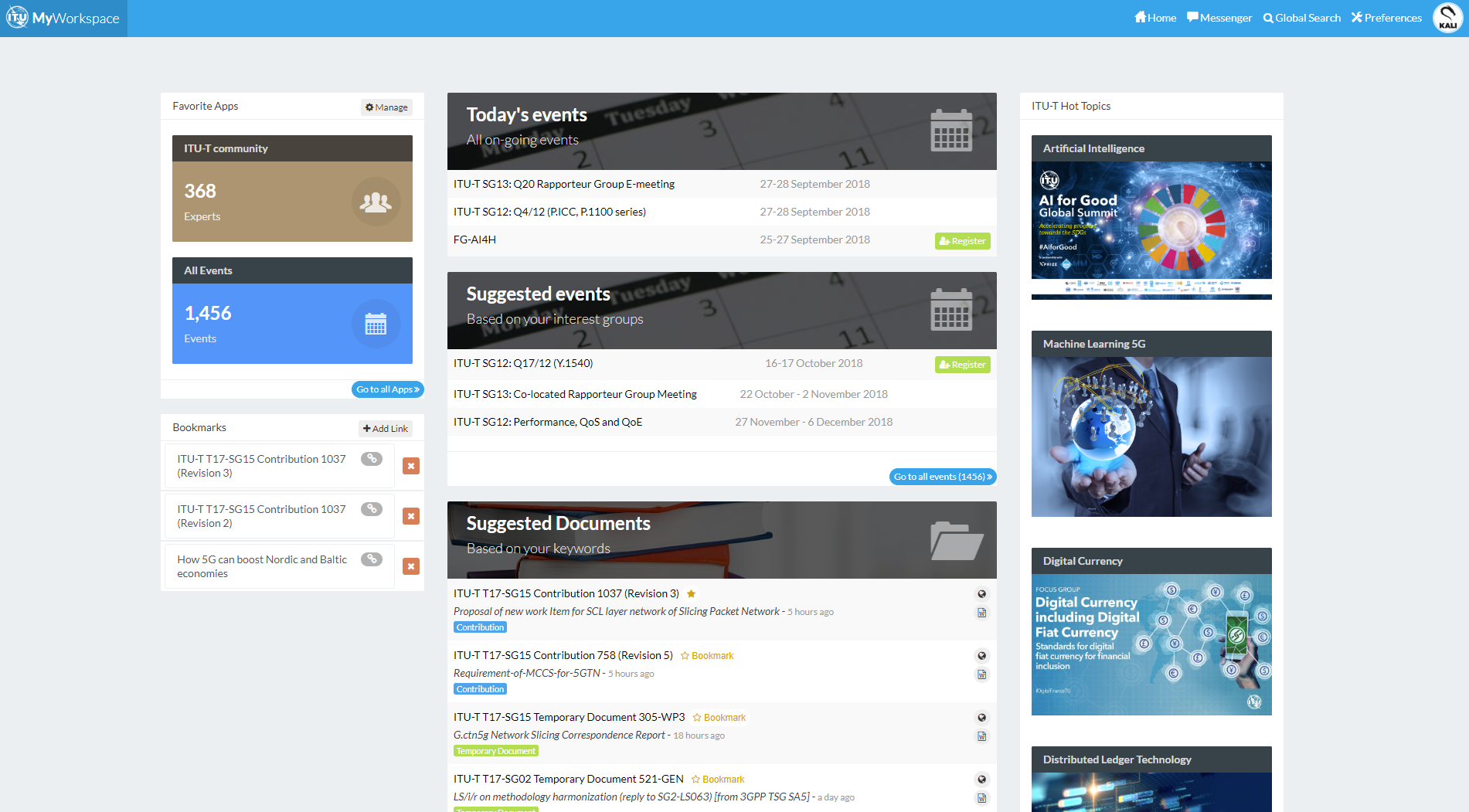 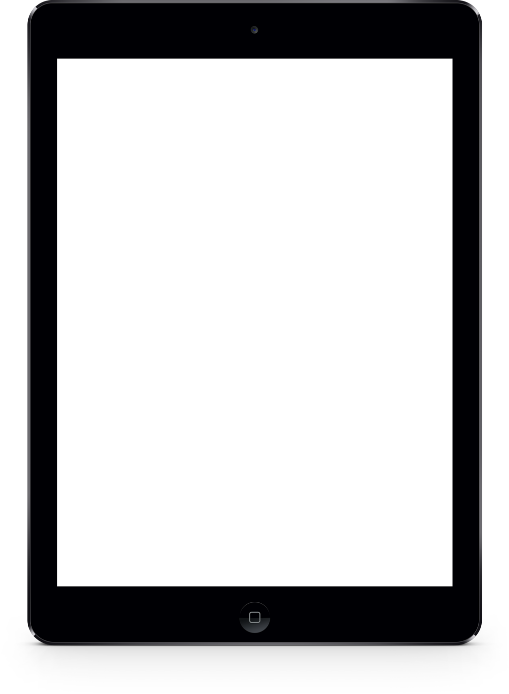 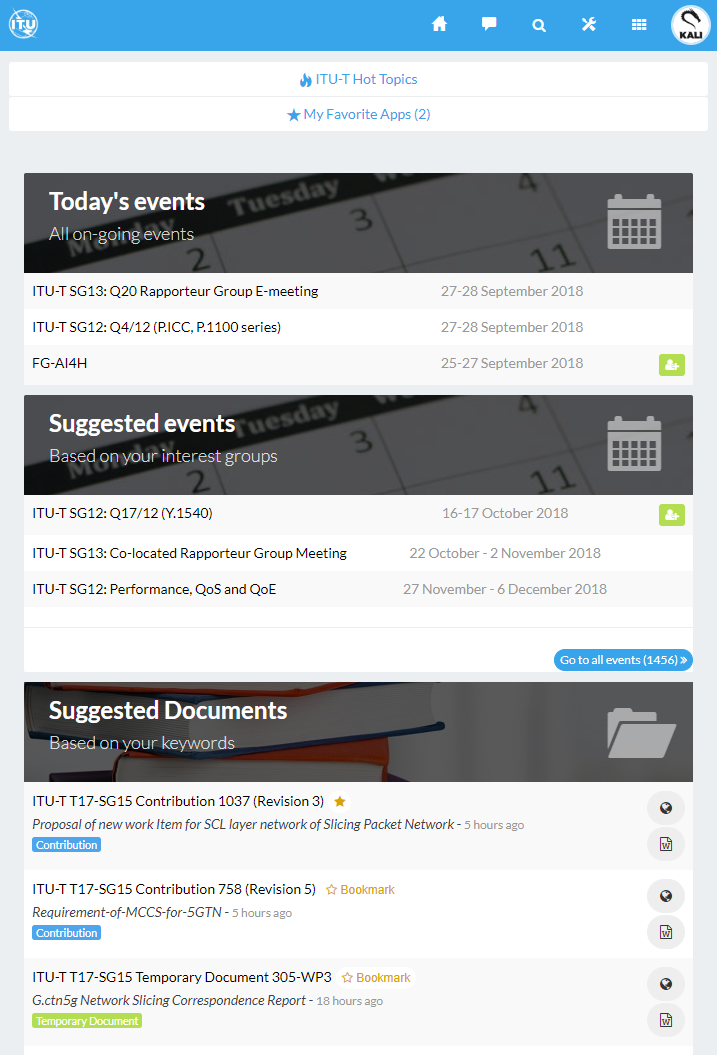 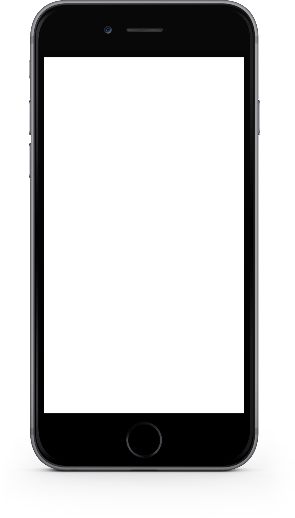 Web
Android
IOS
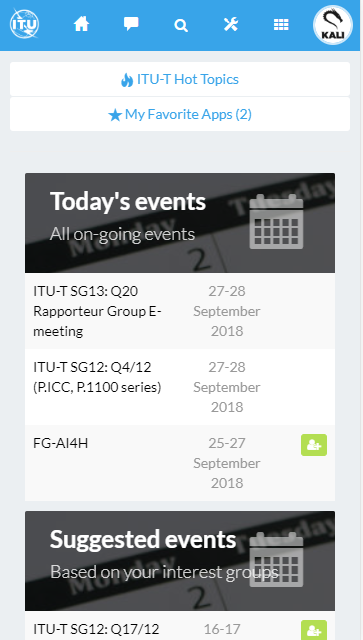 handle.itu.int/11.1002/apps/mws-android
handle.itu.int/11.1002/apps/mws-ios
itu.int/myworkspace
ITU TranslateHow can I read the documents in one of the six official languagesعربي  中文 English Español Français Русский
7
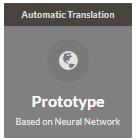 ITU Translate: Based on Machine Learning
https://www.itu.int/myworkspace/#/my-workspace/translate
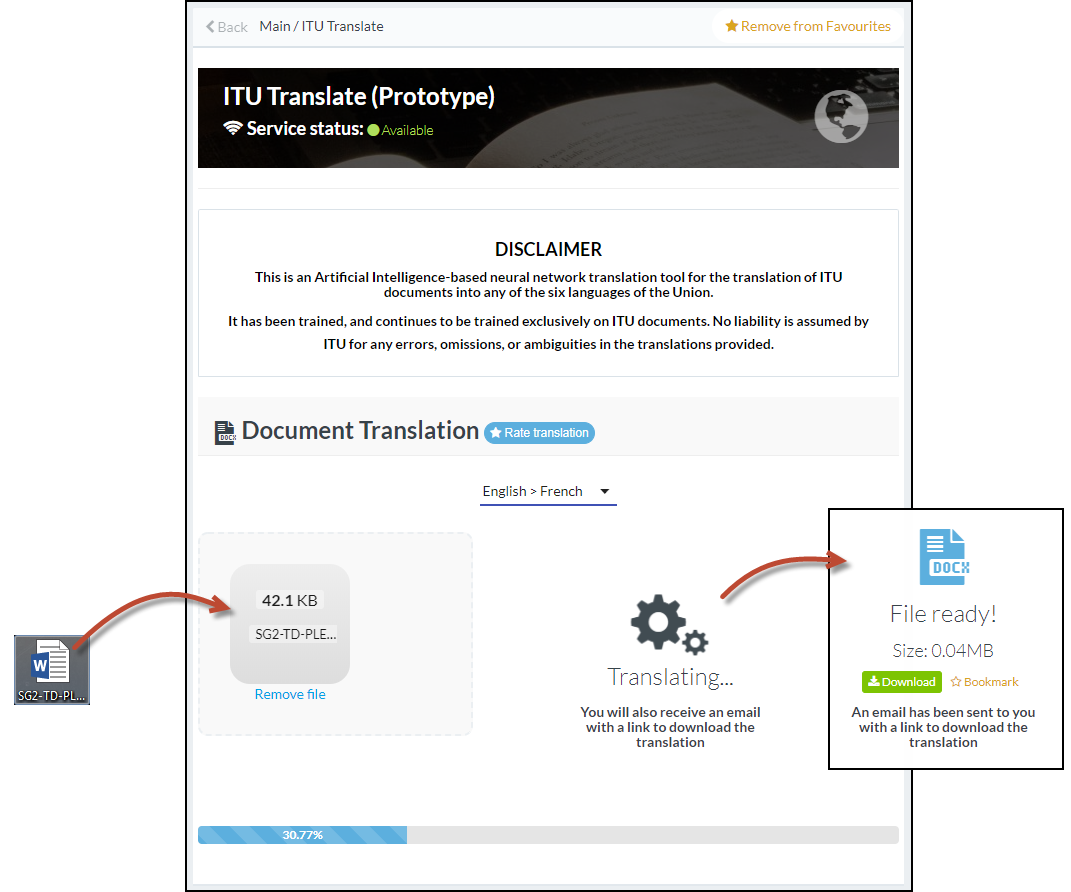 Integrated with an open source solution based on neural network
Trained exclusively on ITU documents in 6 languages
High performance/quality when translating ITU documents
Translated documents keep the original format of the original document
ITU-T Mailing ListsReceiving latest information in your mailbox
9
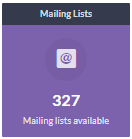 ITU-T mailing lists
https://www.itu.int/myworkspace/#/my-workspace/mails
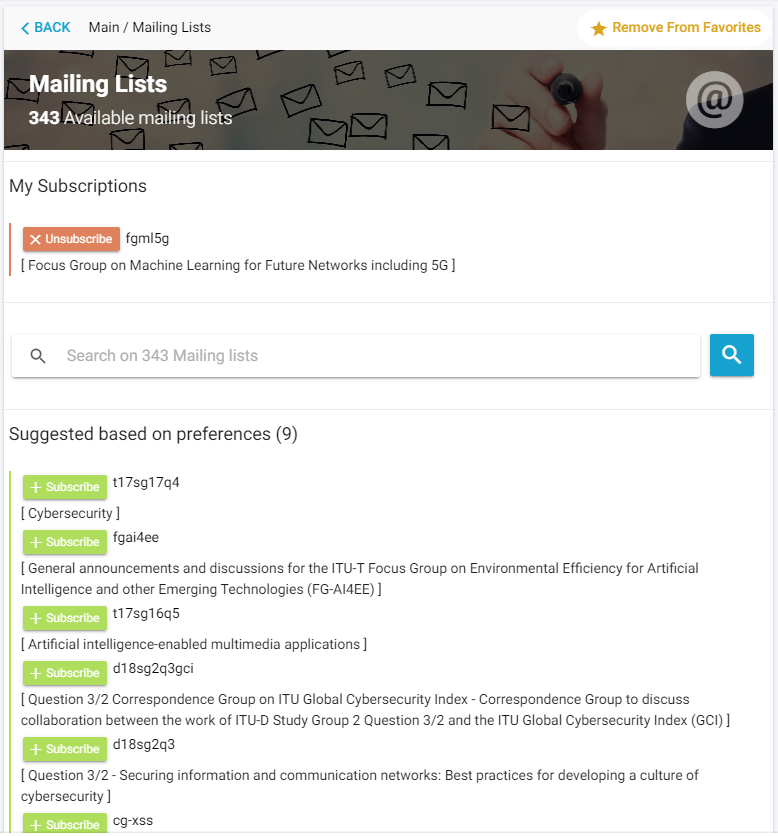 Quick way to subscribe to ITU mailing lists
Easy to search mailing lists (enhanced visibility)
User can manage mailing list subscription and see the requests status
Suggested mailing lists based on preferences
ITU-T E-Meetings
ITU-T Fully virtual
11
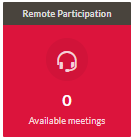 ITU-T E-Meetings
https://www.itu.int/myworkspace/#/my-workspace/remote_participation
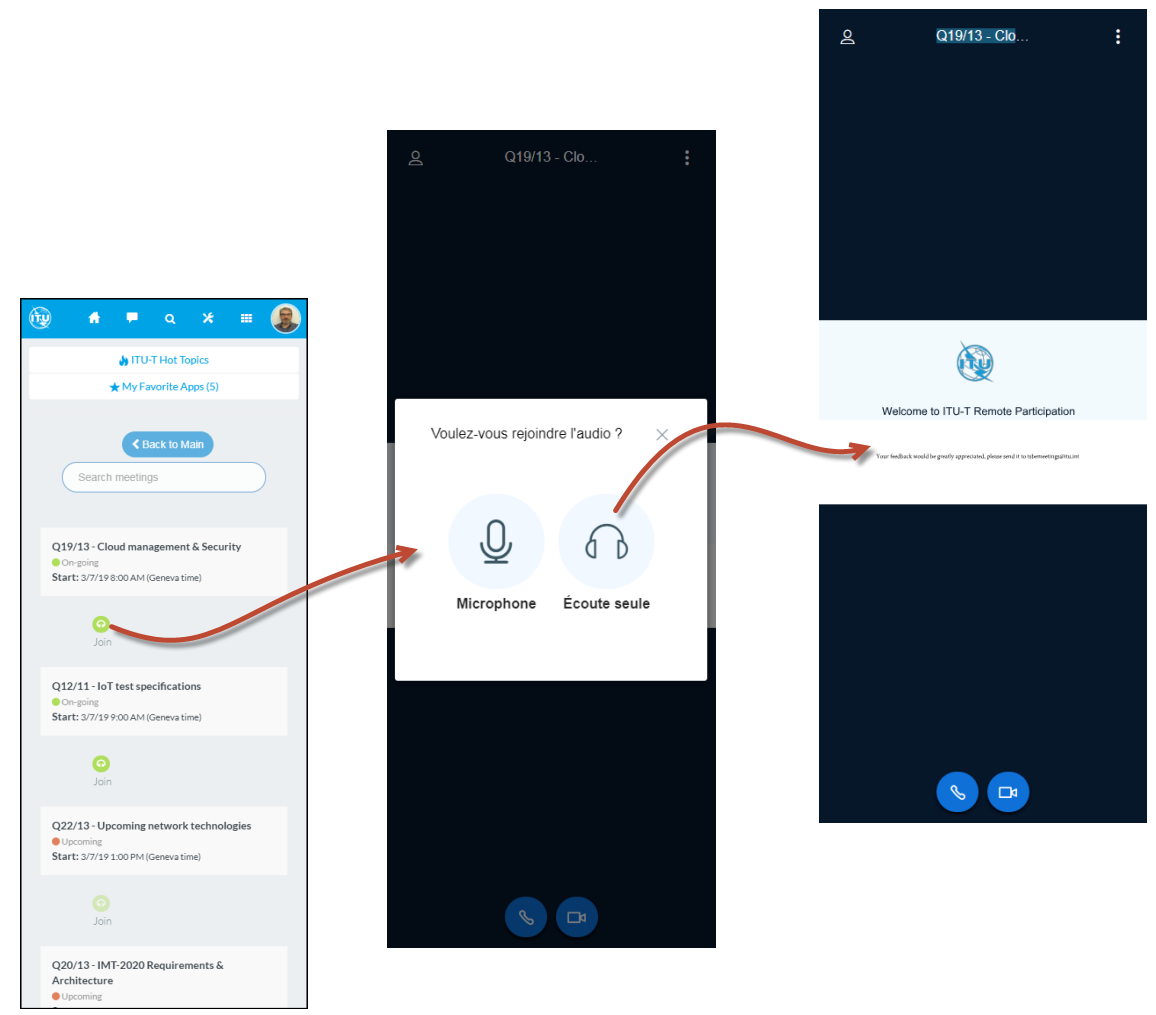 Integrated Open Source solution (BigBlueButton)
Real-sharing of audio, video, slides, chat & screens
Web and mobile app
Flexible and scalable
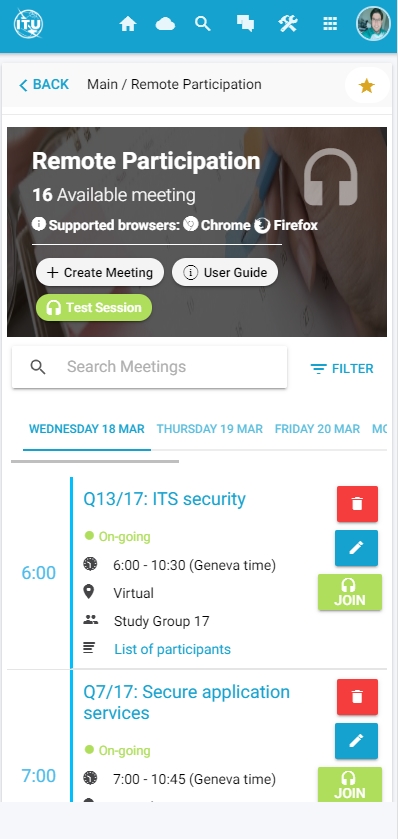 ITU-T Experts  CommunityConnecting with Others
13
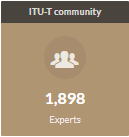 ITU-T Experts community
https://www.itu.int/myworkspace/#/my-workspace/community
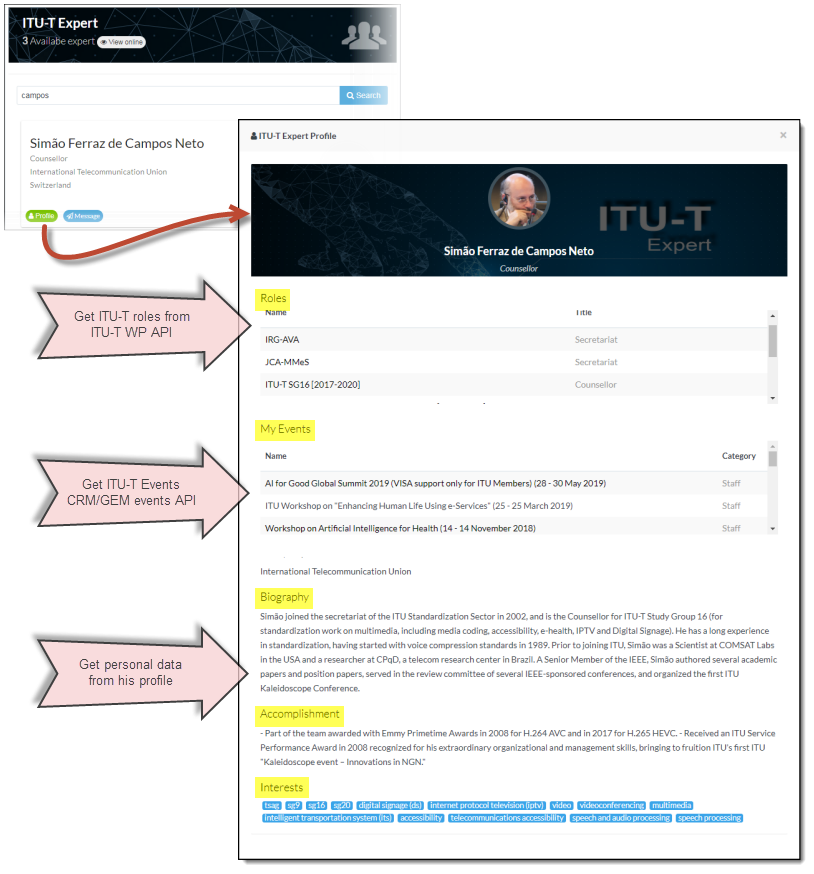 Display ITU account data& ITU-T Work Programme database
Access to full ITU-T expert’s profile
Real-time communication between members
ITU-T Events When, where, Online, Onsite
15
ITU-T Events calendar
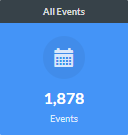 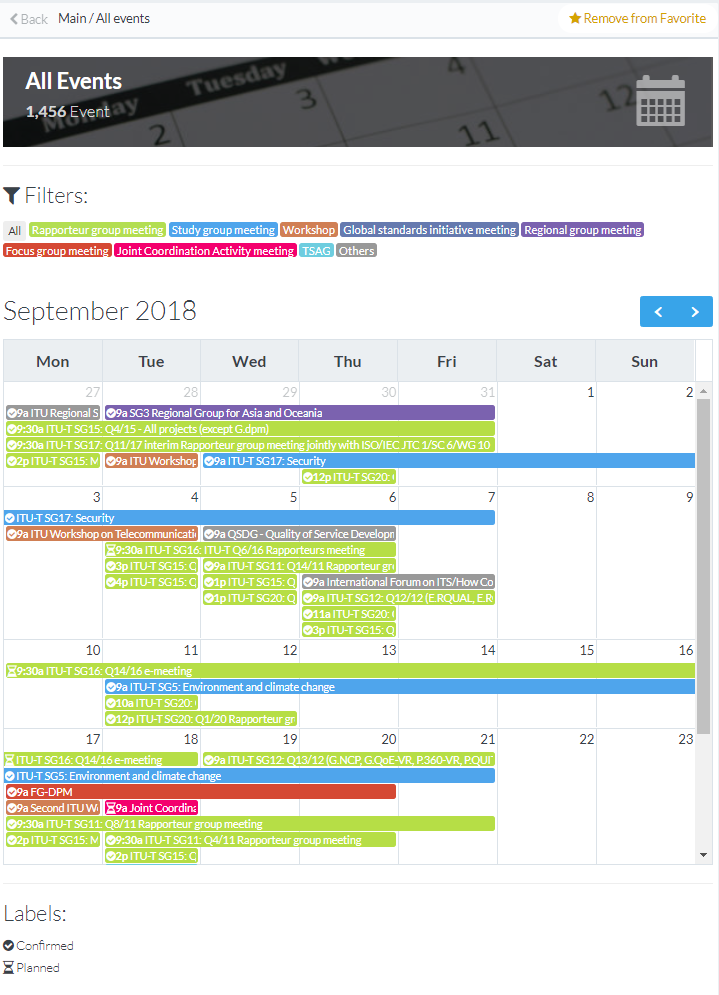 https://www.itu.int/myworkspace/#/my-workspace/allevent
Calendar view of all ITU Events planning
Customizable by type of event
Direct access to event registration
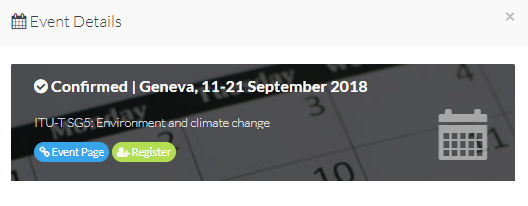 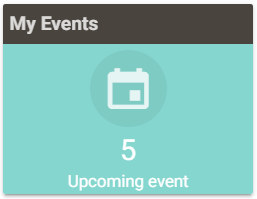 MyEvents NEW!: Meetings and networking
https://www.itu.int/myworkspace/#/my-workspace/myevents
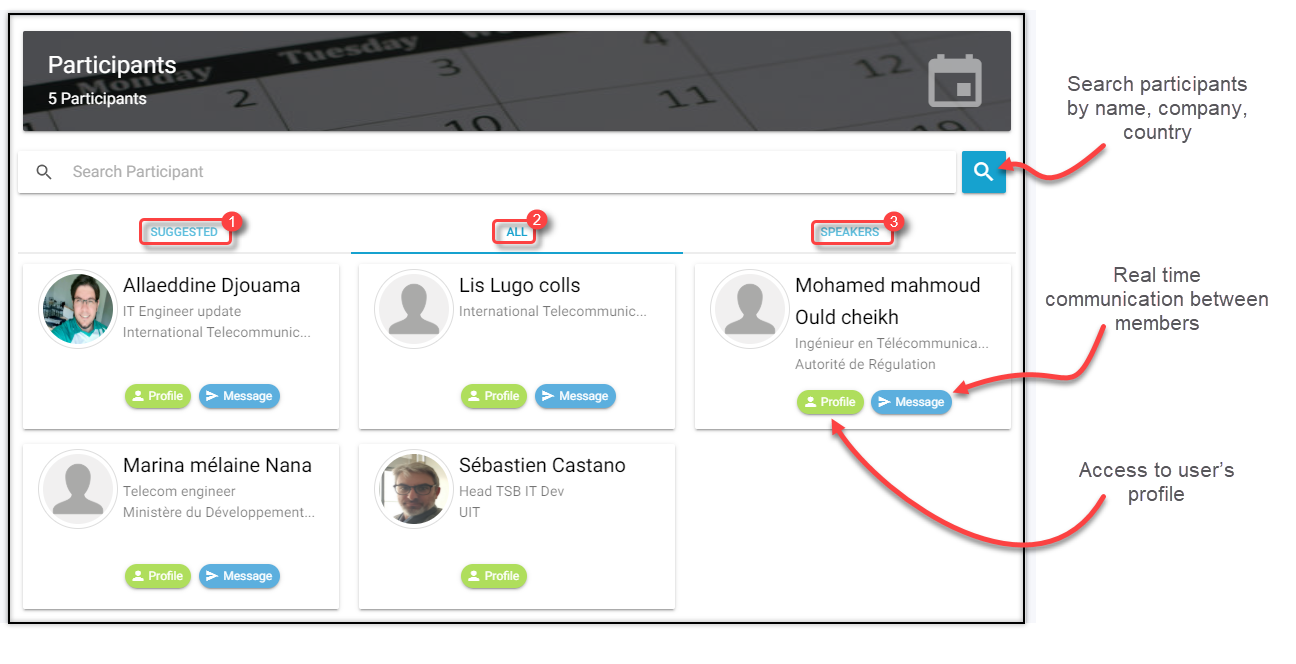 Direct access to participants
Matchmaking
Live agenda
Realtime notification
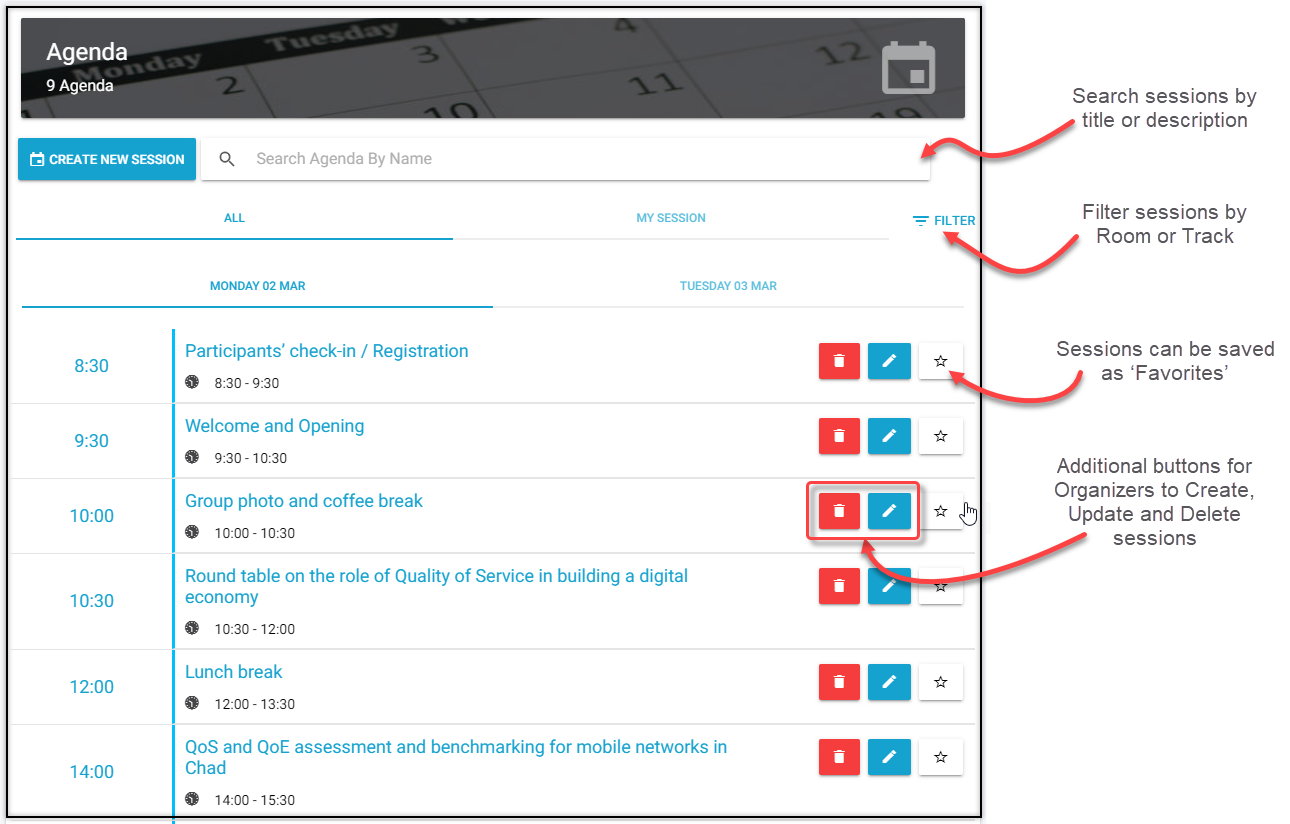 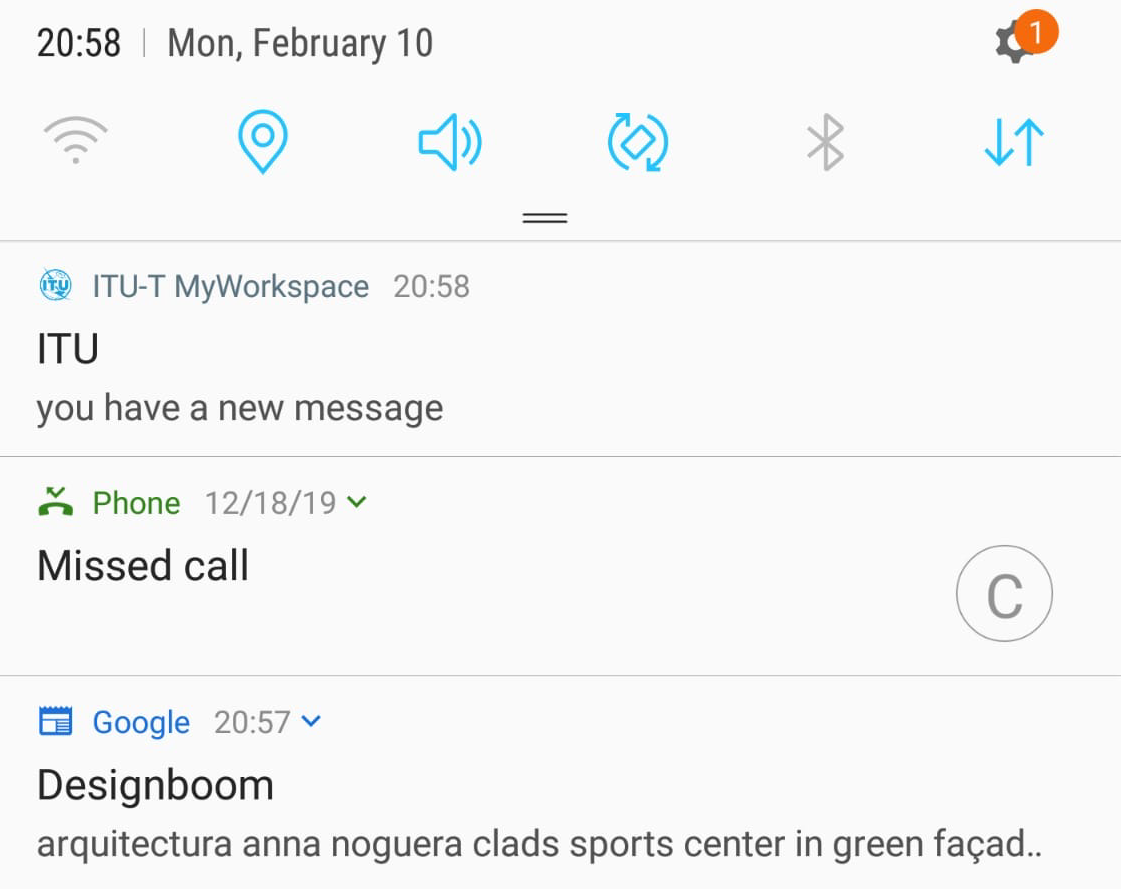 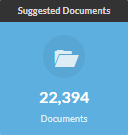 Suggested events & documents
https://www.itu.int/myworkspace/#/my-workspace/documents
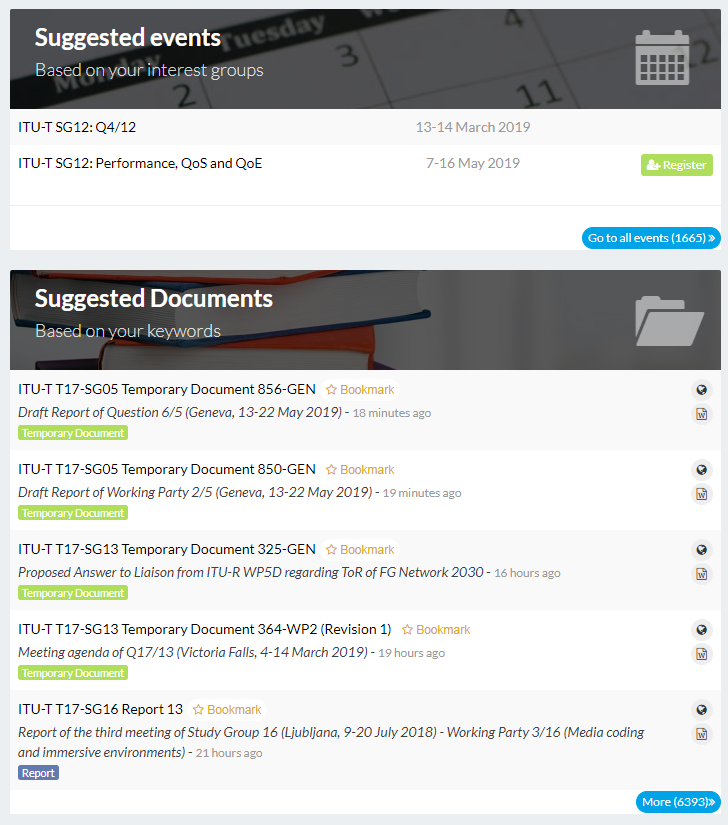 Quick access to different documents & topics
Easy access to associated site or to download the document
Possibility to bookmark documents
ITU-T Cloud
19
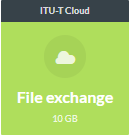 ITU-T Cloud: File sharing and storage
https://tsbcloud.itu.int/
Integrated Open Source solution (NextCloud)
Cloud file sharing and storage solution
Hosted in ITU premises
Web and mobile app
Integrated with ITU authentication system
10 GB per user
Encrypted
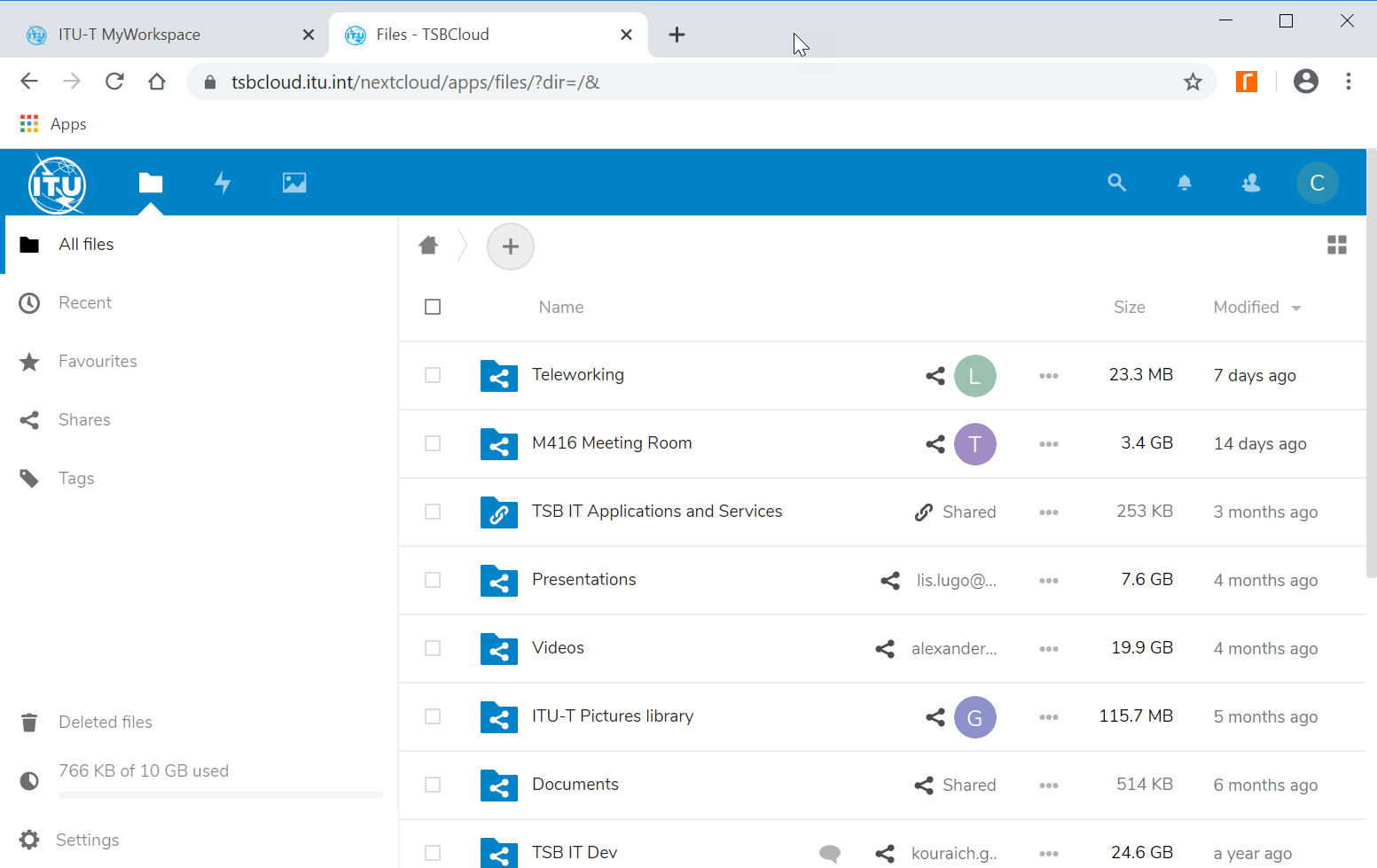 This presentation is a result of a great  teamwork of developers and relevant ITU Standardization Bureau Staff.

For any question or for help please refer to  
tsbitdev@itu.int



Additional contacts: Sébastien CastanoHead TSB IT Applications Development Tel : +41 22 730 6224
Sebastien CASTANO, Allaeddine DJOUAMA, Lis LUGO COLLIS, Kouraich GHARSALLAOUI